One of the models FOR implementing international research projects: Integration Of Business And Higher Education
Marina V. Markova

Ph.D., Associate Professor 

Senior Lecturer in Management,
Corporate Relations Coordinator,
Lomonosov Moscow State University
Business School
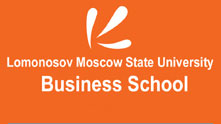 Content
Scheme of the joint research project (on the penetration of foreign companies into the Russian market)

Advantages of the universities 

Objectives of home country students and foreign students

Structure of the research report

Results of the research 

Structure of the business project

Useful links

Contact information
SCHEME OF THE JOINT RESEARCH PROJECT
The Main idea of the project: 
integration of business and higher education
Chamber of Commerce
Foreign               RUSSIA
                                 country
Partner University
Partner University
companies        markets
(producers)     (potential 
                            consumers)
Objective: development of marketing penetration 
strategies for foreign producers in the Russian market according to the traditional domestic goods and services
Advantages of the universities before consulting organizations in conducting marketing research
scientific character


 use of secondary and primary information


 calculation of statistics


 use of modeling and forecasting methods, etc.
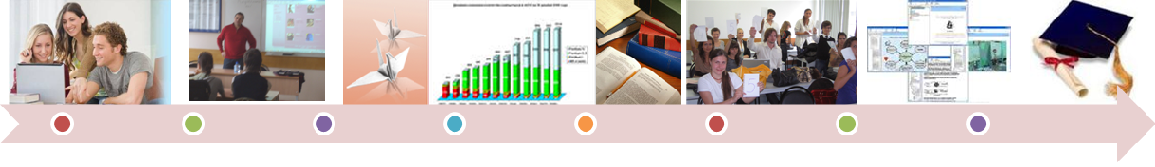 Objectives of home country students and foreign students in the joint research projects
searching,

interpretation, 

analysis,

granting to the Partner 
… primary and secondary data on market conditions, forecasts of further development of the research objects
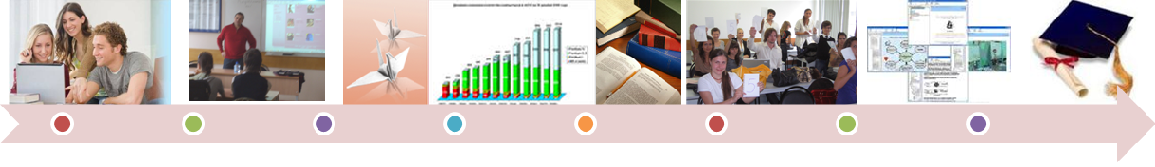 Structure of the research report
RESEARCH OBJECTIVE
The objectives of the research, plan, resources

MARKET DEVELOPMENT FACTORS
PEST-analysis

CONDITIONS OF THE RUSSIAN PRODUCT MARKET
Market capacity, saturation
Production and imports (dynamics)
The volume of imports from foreign country (shares in the Russian market)

STRUCTURE OF THE RUSSIAN PRODUCT MARKET
By product (classification)
BCG (for foreign products in the Russian market)
Production by producers
Imports by countries
Basic foreign importers
SWOT (for foreign producers in the Russian market)
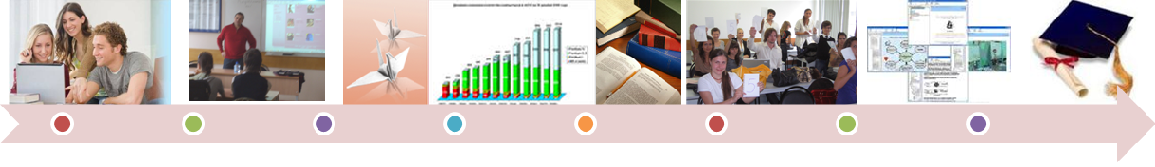 Structure of the research report(continuation)
COMPETITION
Major participants (with shares)
The degree of competition
Porter's 5 Forces

CONSUMERS
Consumer preferences in producing countries, modifications, places of purchase (survey)
Motivation of purchase
Profile of the typical consumer

FORECAST AND PROPOSALS FOR THE DEVELOPMENT OF IMPORT TO RUSSIA
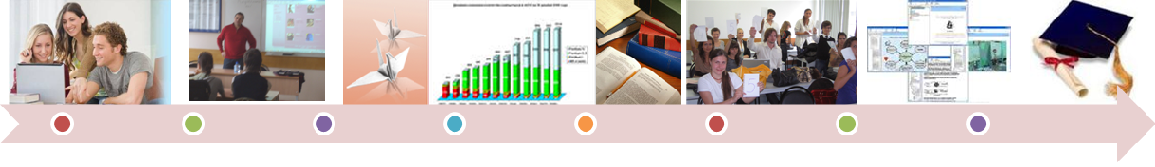 Results of the research can be represented in the form of business projects on penetration of foreign producers into the Russian market (including the characteristics of the factors and market indicators), as following:
characteristic of the segment (s);
volume of the segment (s);
characteristic of the product supply;
promotion;
price positioning;
competitive advantages;
priority of entering, etc.
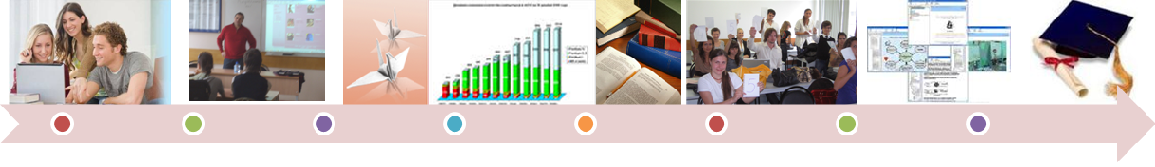 Structure of the business project
Useful links
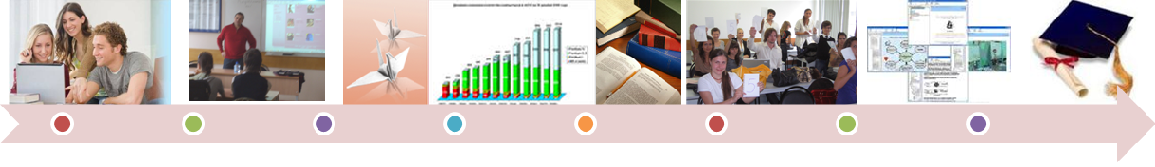 Marina Markova
Tel.:  +7 (495) 939-02-42
         +7 (985) 157-09-54
E-mail: markova@mgubs.ru
             2003mmarkova@mail.ru 
Address:
1-52 Leninskie gory 
Moscow 119234 Russia
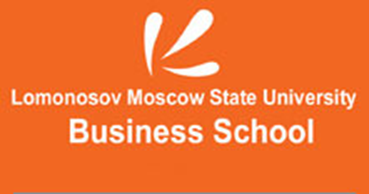 Thank You for Your attention!